Noble Ltd.
(company profile)
Address: 	10 Rasul Rza Str, AZ1000, Baku, Azerbaijan
Phone:		+994 12 497 31 64
Fax:	+994 12 493 49 98
E-mail: 	info@noble.az
Web: 	www.noble.az
Updated January 2015
DISCLAIMER: This presentation has been prepared exclusively for the benefit and internal use of the recipient and does not carry any right of reproduction or disclosure. Neither this presentation nor any of its contents maybe used for any other purpose without the prior written consent of Noble Ltd.
Outline
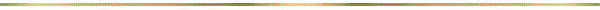 Briefly about us

Activity timeline & look-ahead

Vision, values and business philosophy

Market overview

Back-up slides
Briefly About Us
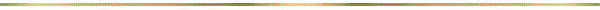 Founded in 1999. Owned by private entrepreneurs.
Started from a multi-brand shop of exclusive Italian apparel. 
Today running 14 premium-class fashion shops in the center of Baku representing such renown Italian brands as Brioni, Stefano Ricci, Canali, Artioli, Angelo Galaso, Umberto Bilancioni, Castello D’Oro, Hettabretz, Schiatti, Rossini and others.
Also representing De Lamerie, the world-famous manufacturer of the finest china, crystal and silver tableware; and Braganti, supplier for Faberge.
Total No. of employees 87.
Increased client base by c. 10% p.a. in the past 3 years through delivering top quality customer service, conducting a thorough analysis of customer demand, and moving to a new level of partnership with premium-class Italian brands, securing Noble’s exclusive franchising rights in Azerbaijan.
Currently executing a large-scale project in Baku and appraising a number of medium/large scale projects in Azerbaijan, Turkey and Russia.
Activity Timeline
&
Look-Ahead
Activity Milestones and Look-Ahead
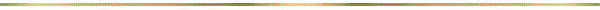 Ongoing retail activities / operations
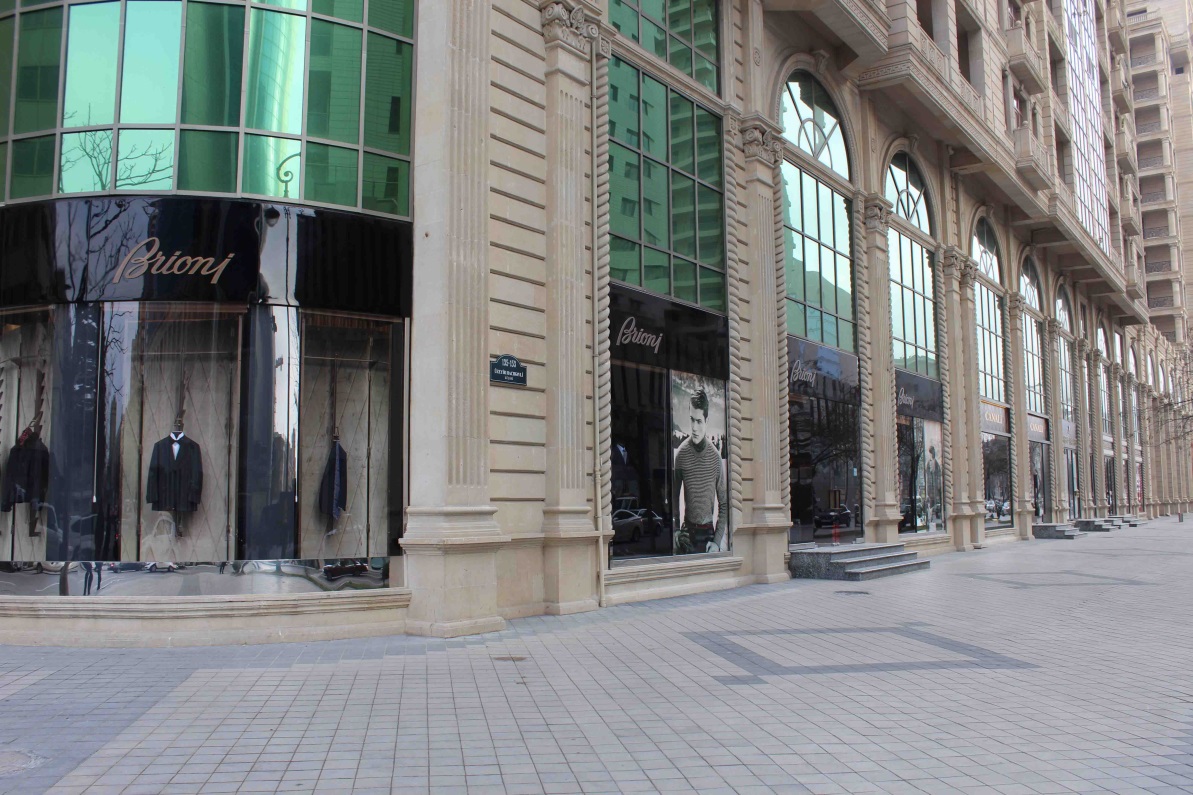 Luxury Fashion Center 
- Project - 
(Baku, Az)
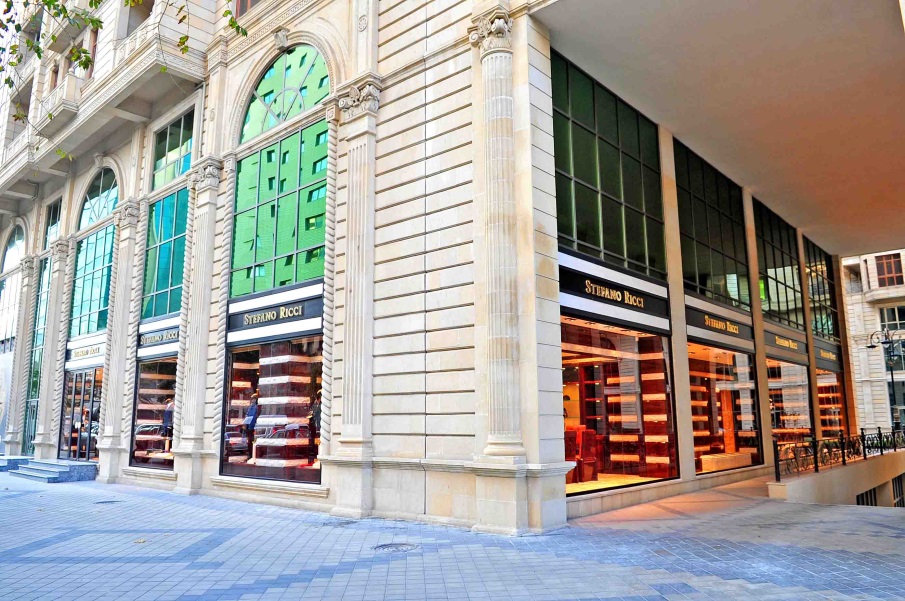 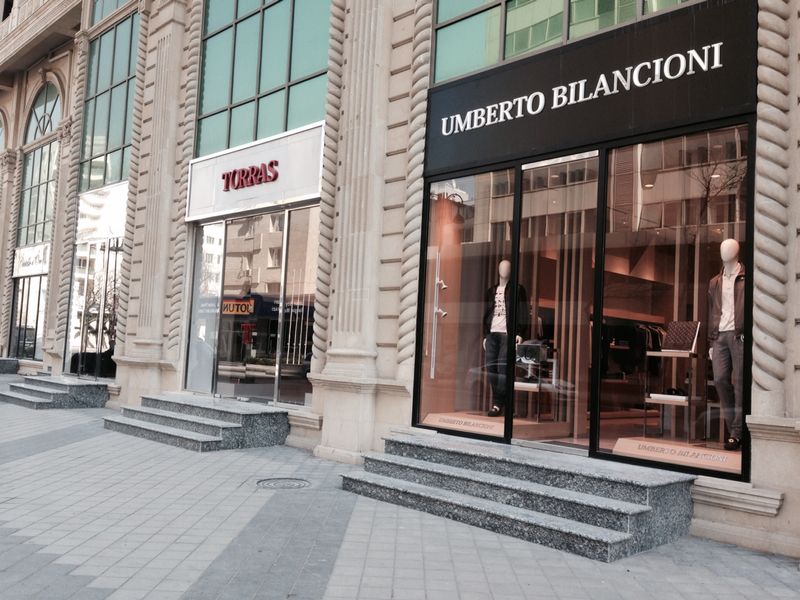 Vision, Values
&
Business Philosophy
Vision
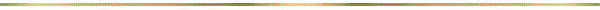 “Continue to grow as a dynamic and profitable premium-class fashion retail company, representing exclusive brands of ready-to-wear and made-to-measure clothing and accessories for men, gradually broadening our geographic borders and existing scope of business”.
Values
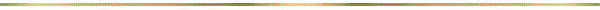 Good corporate citizenship
Professionalism
Customer trust
Quality focus
Dignity of the individual
Business Philosophy
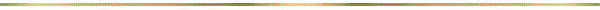 Strong operational   cash flow to foster    company growth
Leading market share position
Strong synergies during project execution
Noble Ltd. is 
a steady growing company
 that currently offers c. 70%  
of preferred luxury fashion 
brands for men 
in Azerbaijan
Strong and recognizable brands only
Experienced management team with proven record
Engaged and committed workforce
Long-standing relationships with the elite client base
Focus on strong financial performance
Market Overview
Market Overview
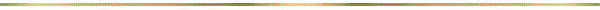 Rapid market development in the sector of luxury goods and services in Azerbaijan.
Approx. 70% of preferred luxury fashion brands for men are franchised by Noble Ltd.
In our humble opinion, in the next 5 years we will witness at least a 7-8% growth trend in this particular market niche.
The biggest risk factor, as we see it at this point, is a micro- and macro-economical stability. While the manageability of this risk on the part of Noble is not very high, we believe that the probability of this risk is medium.
Back-up Slides
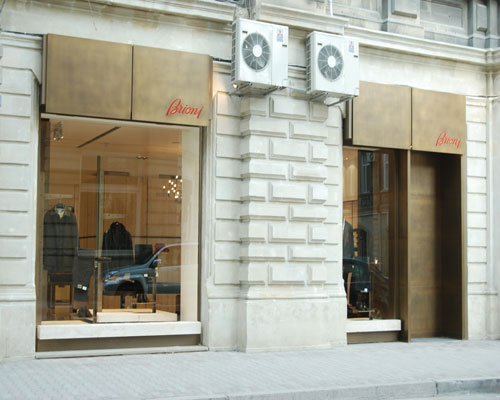 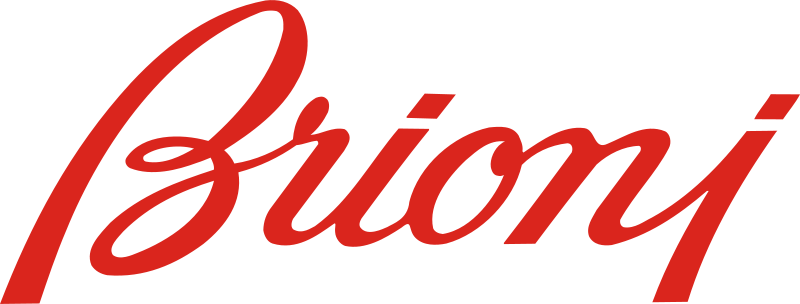 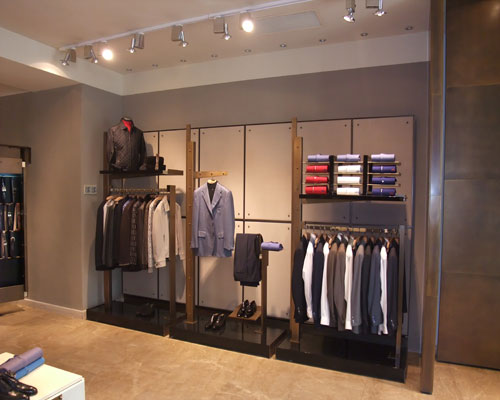 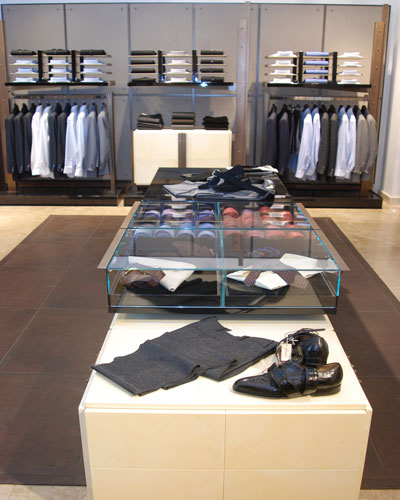 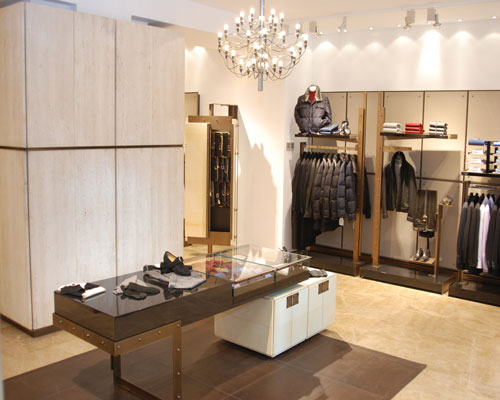 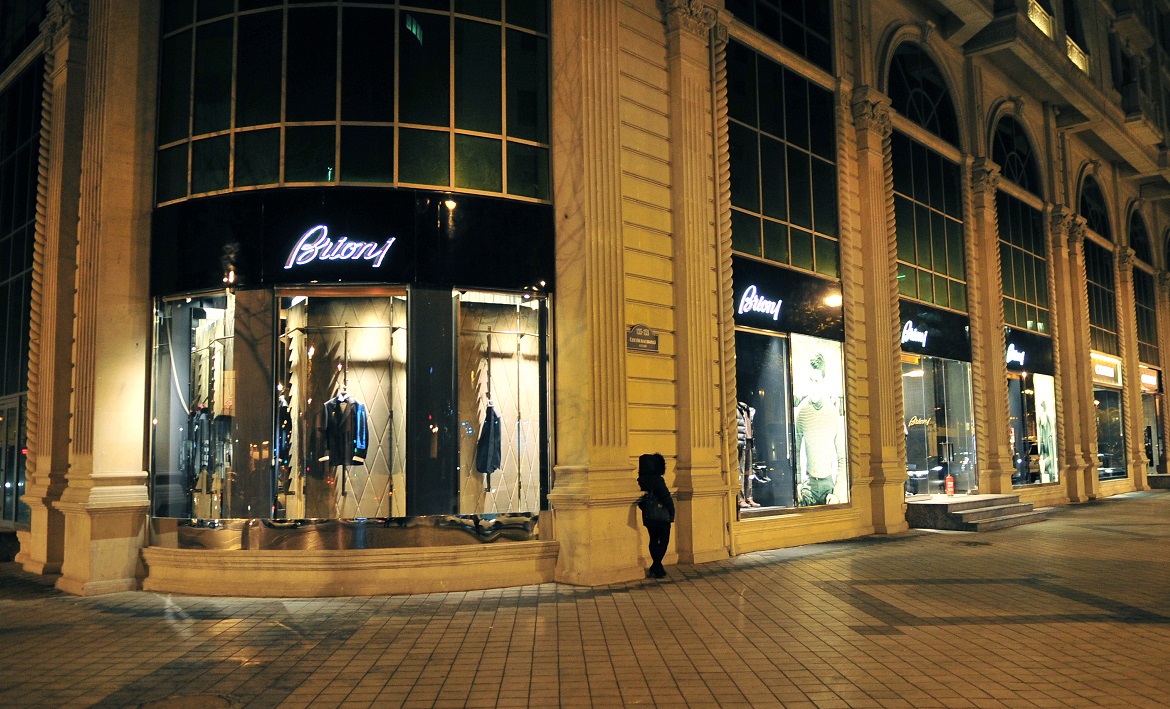 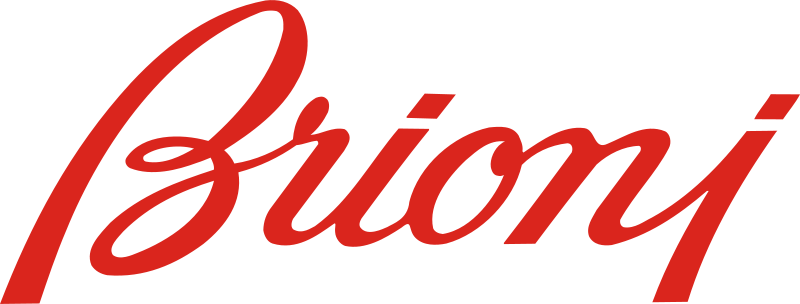 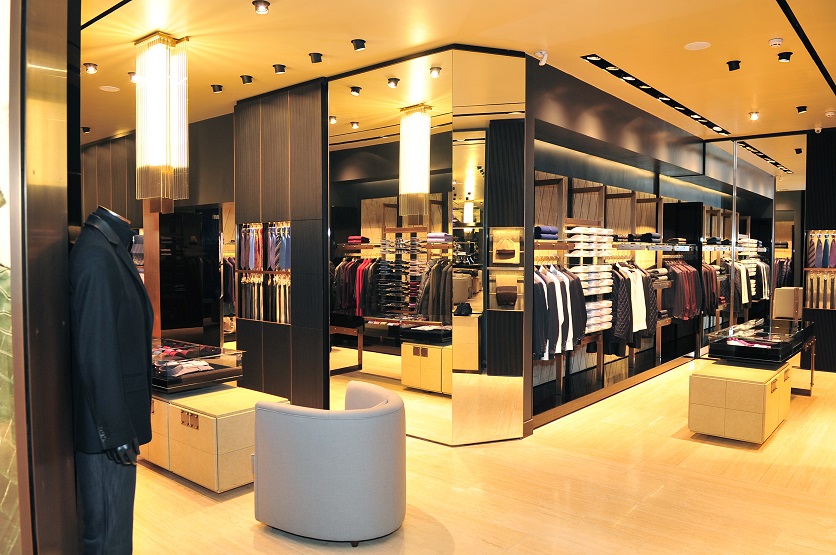 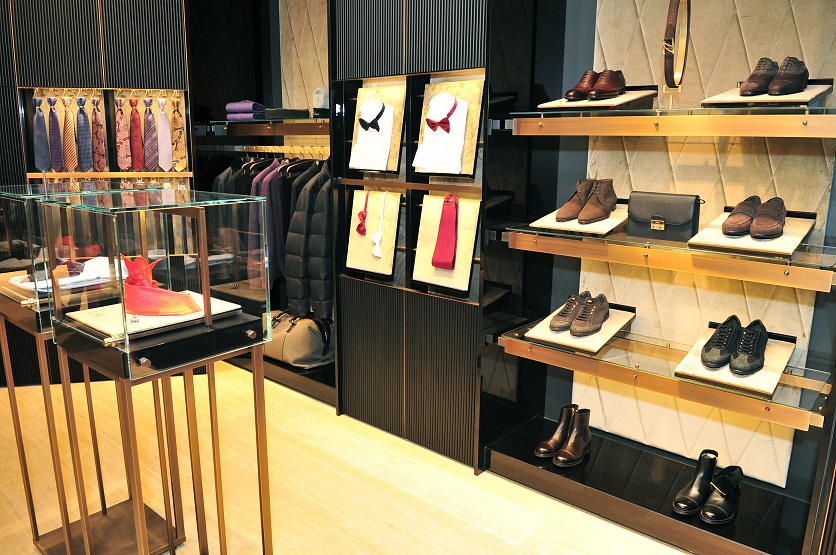 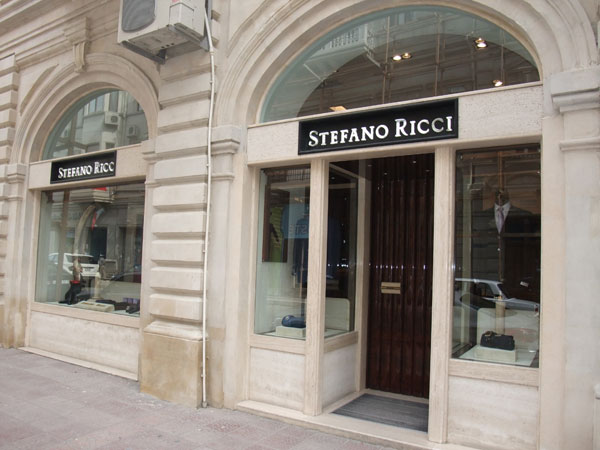 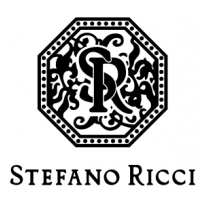 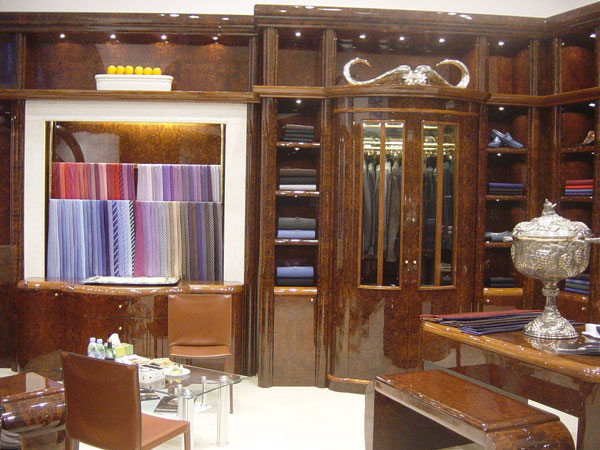 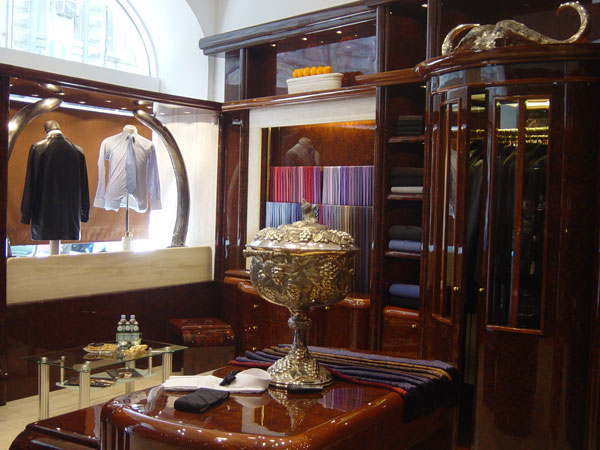 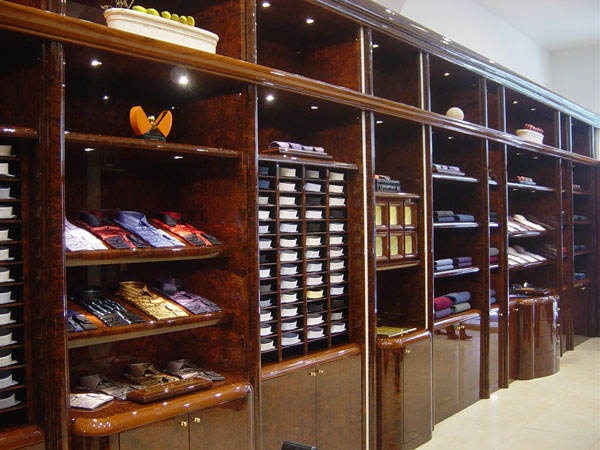 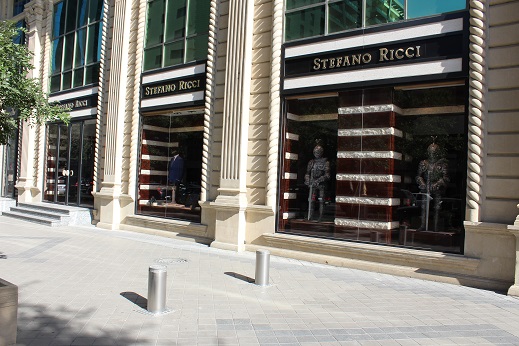 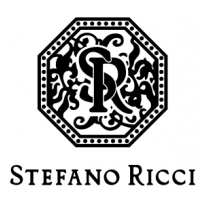 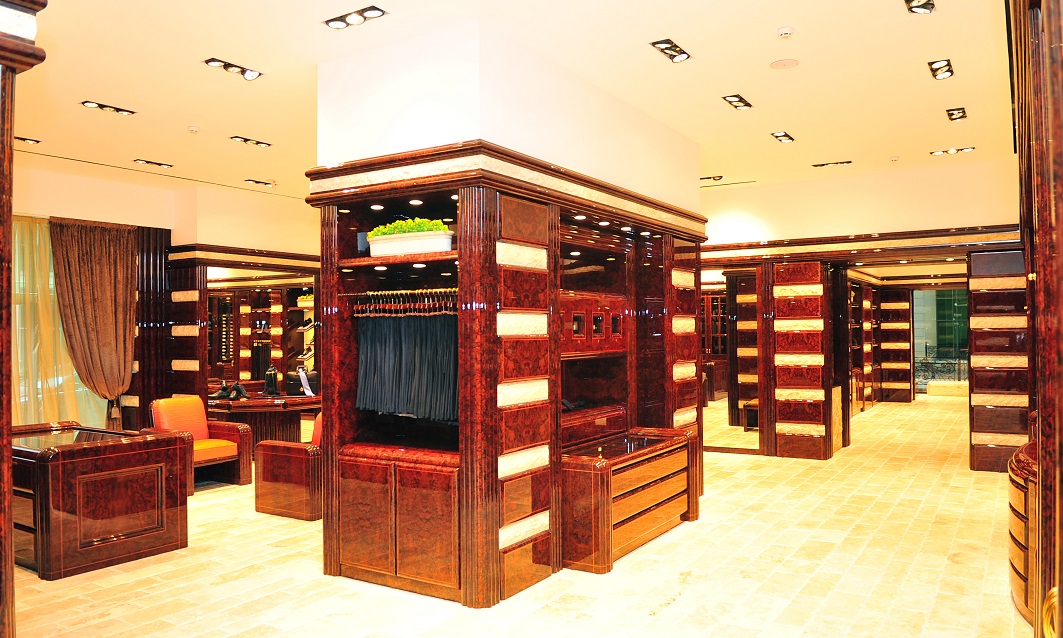 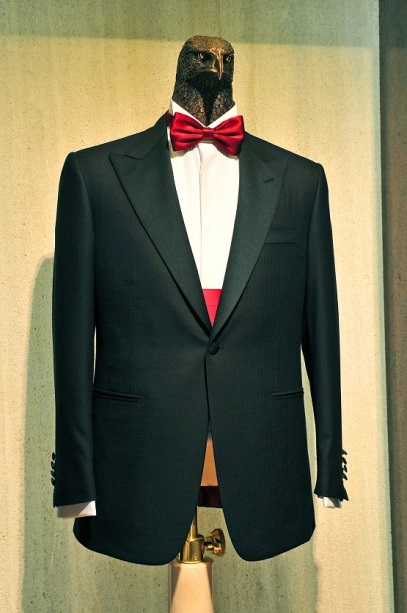 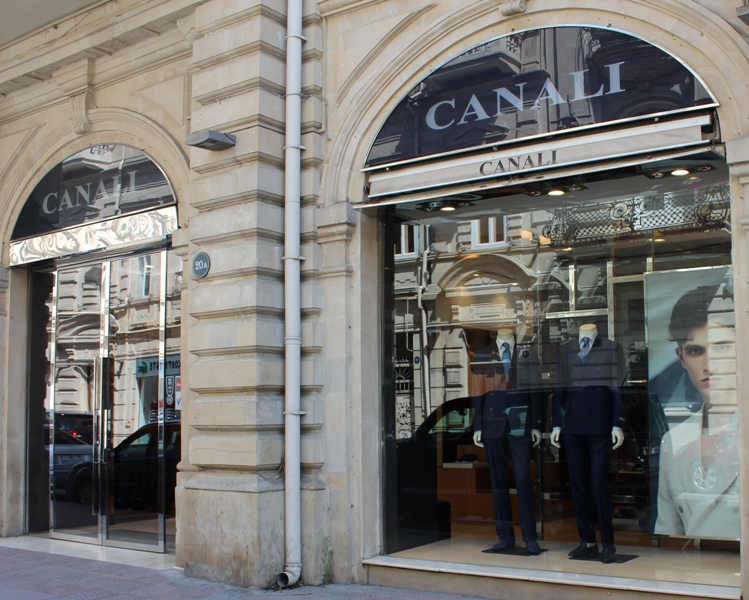 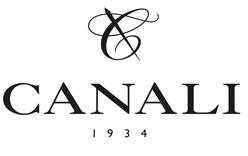 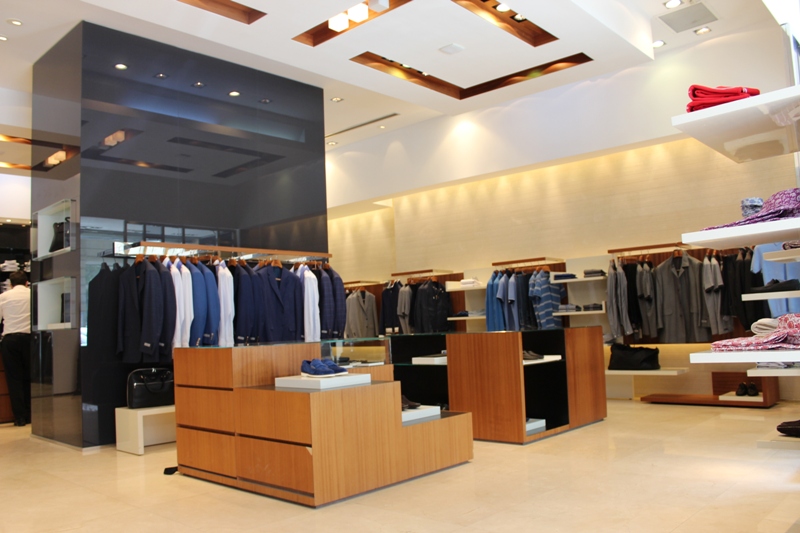 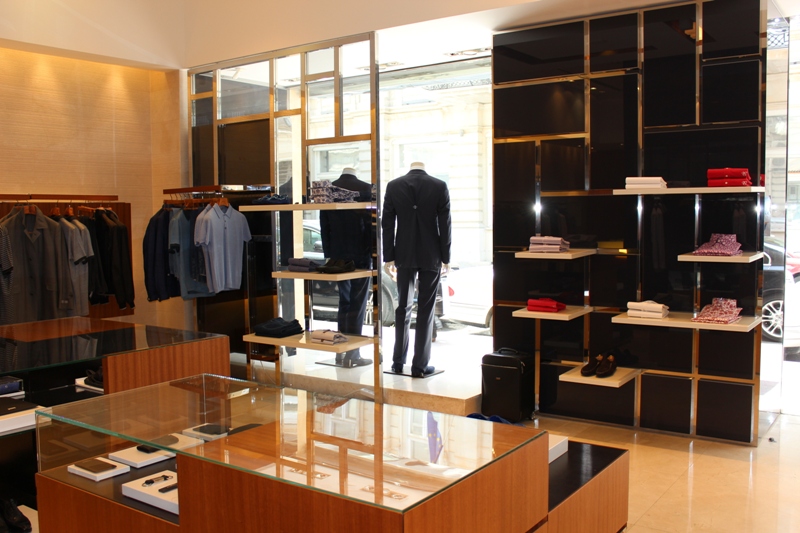 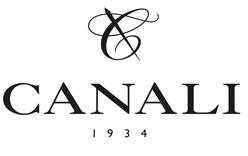 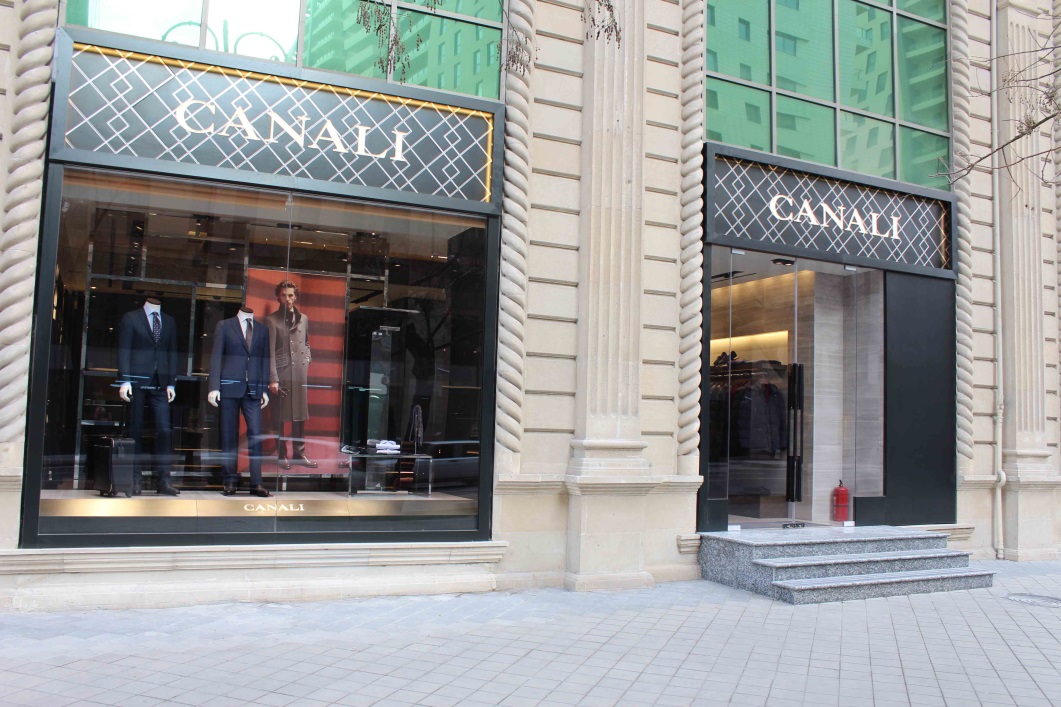 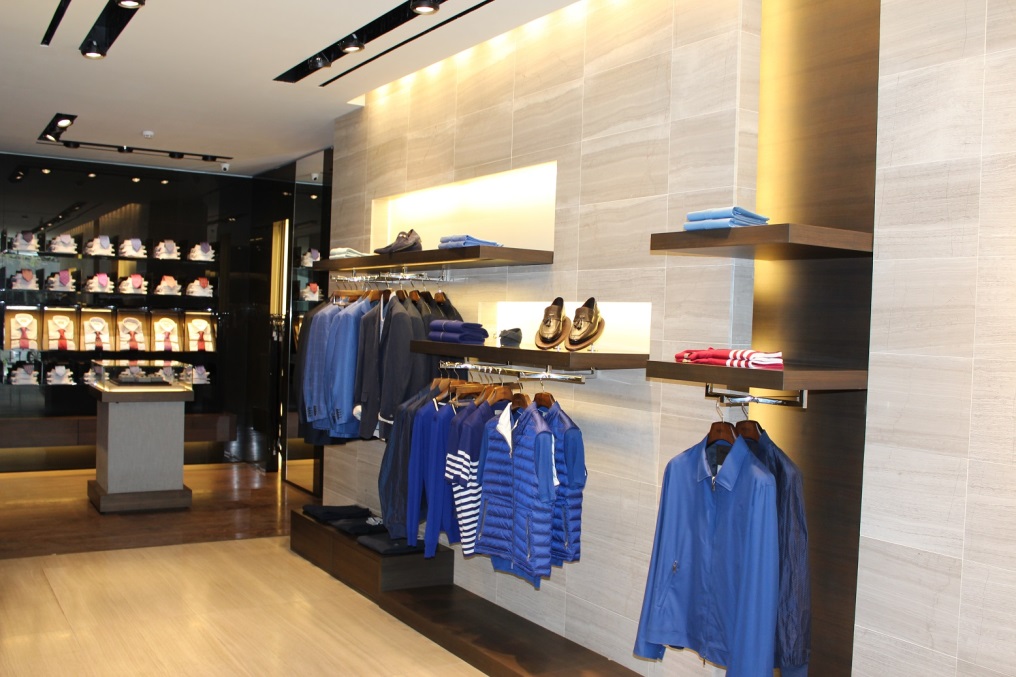 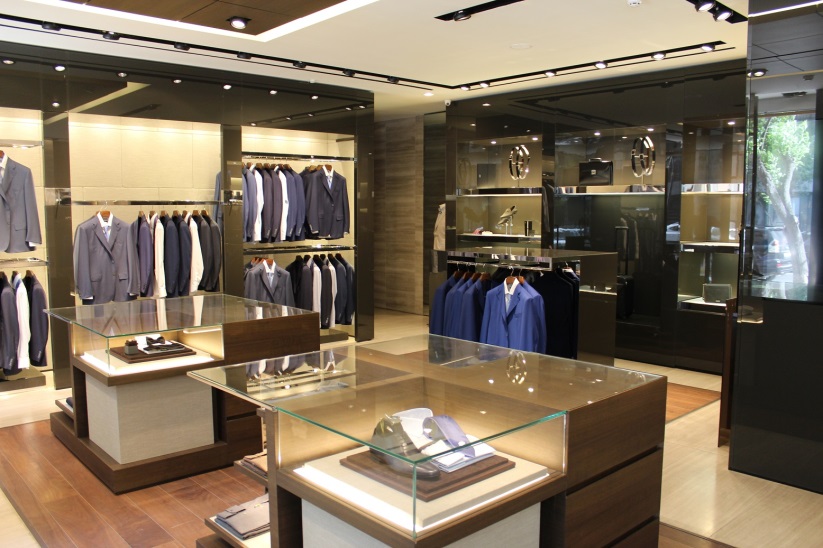 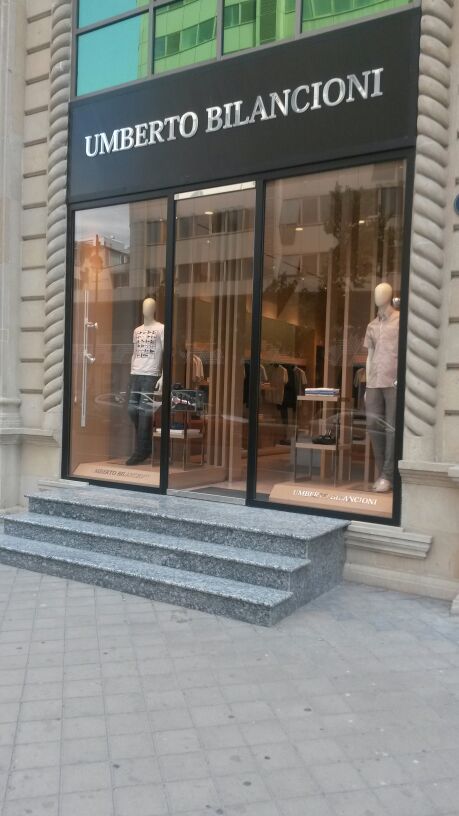 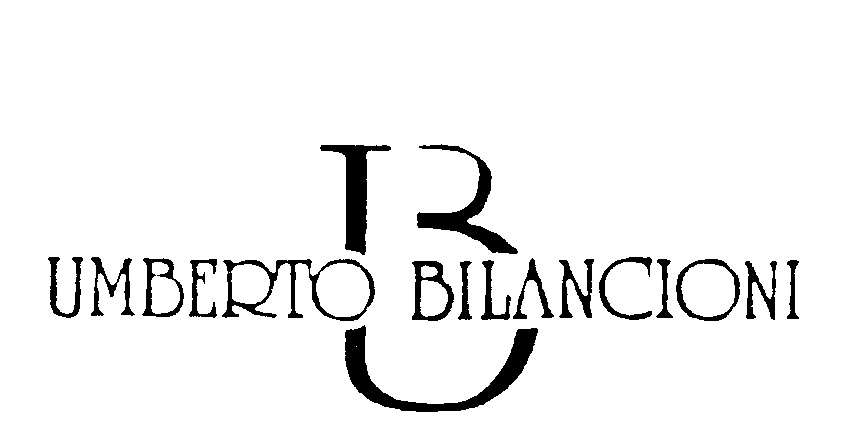 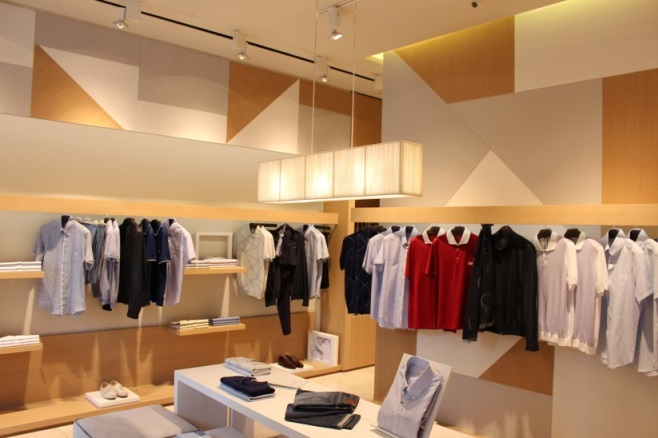 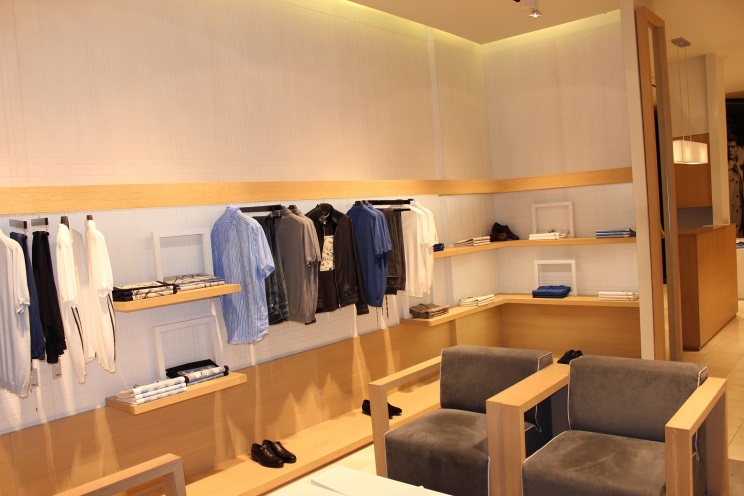 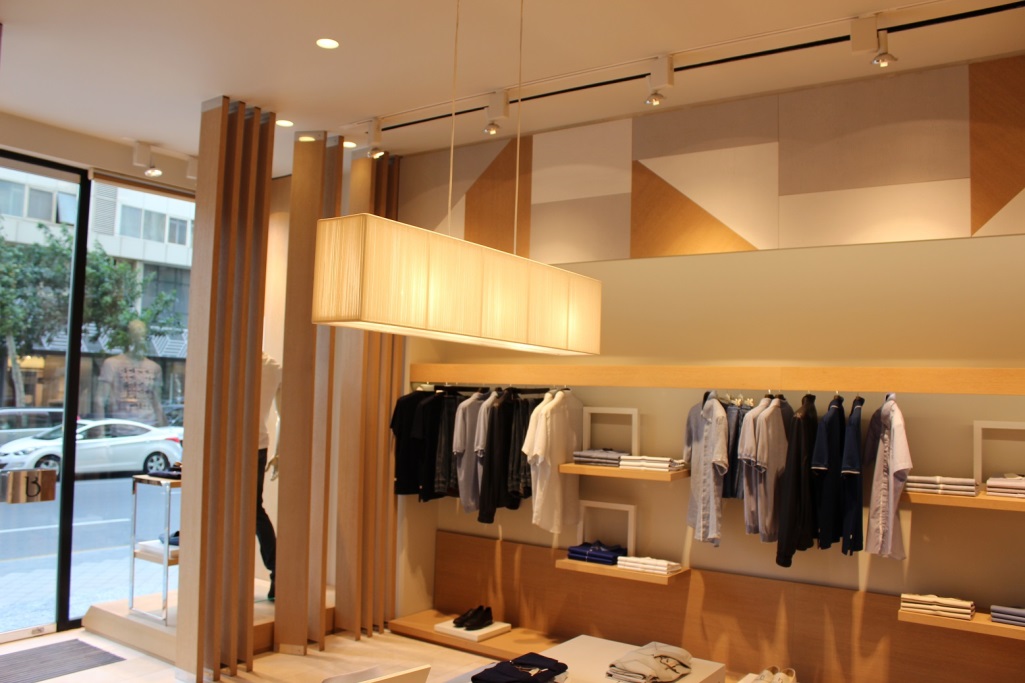 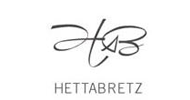 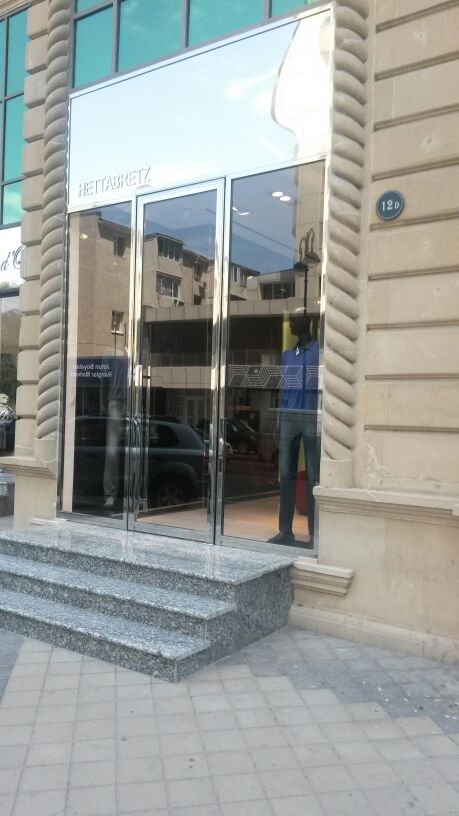 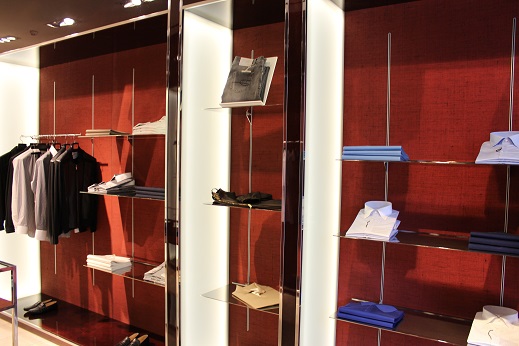 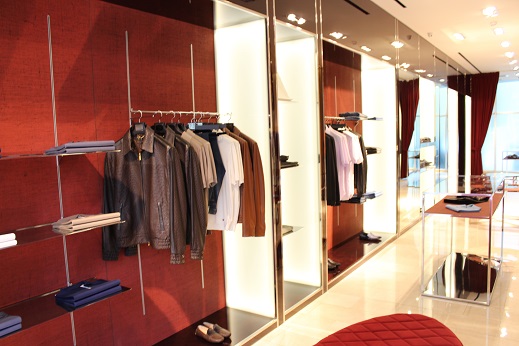 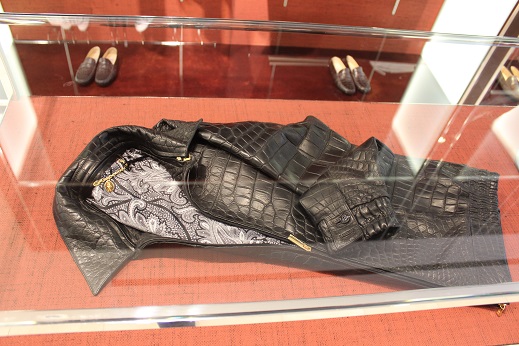 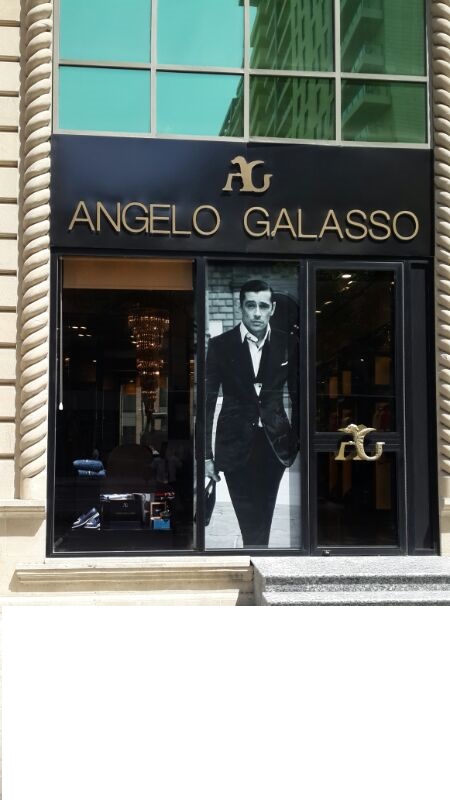 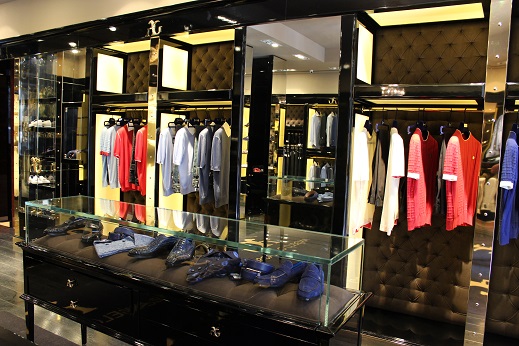 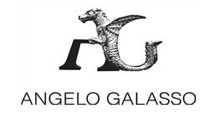 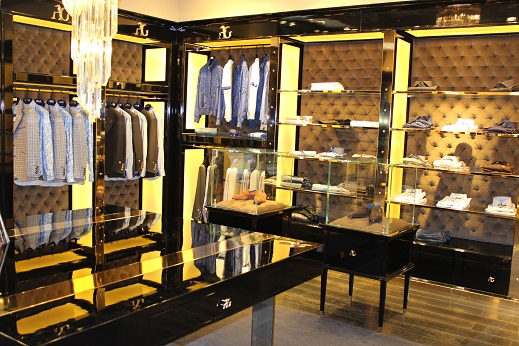 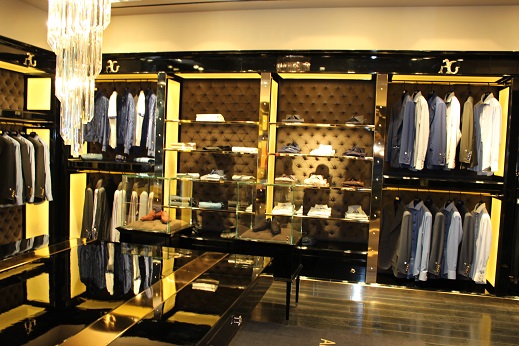 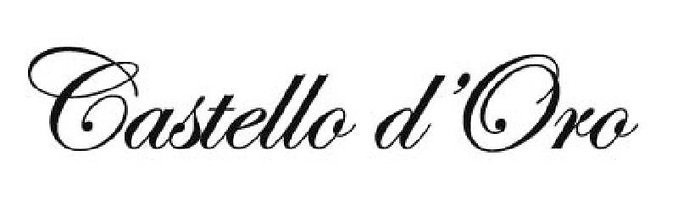 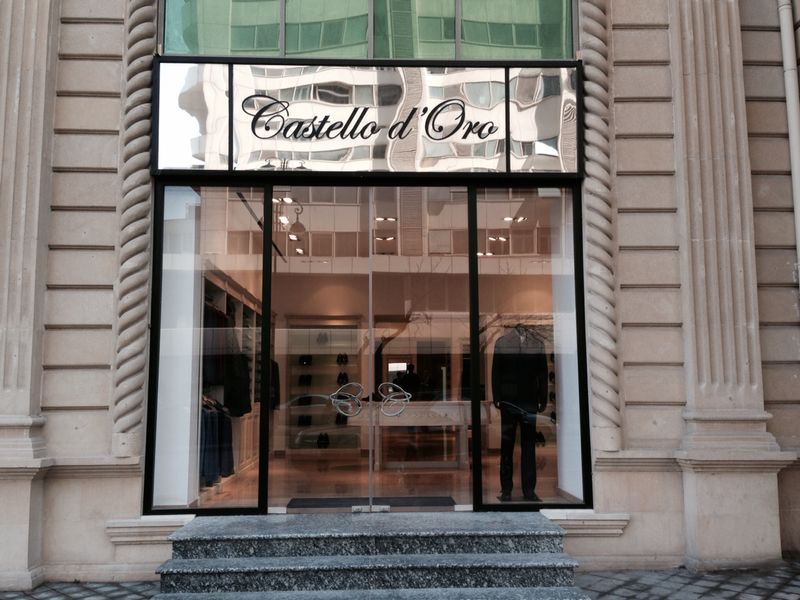 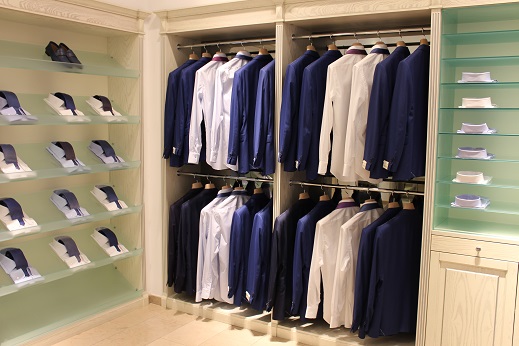 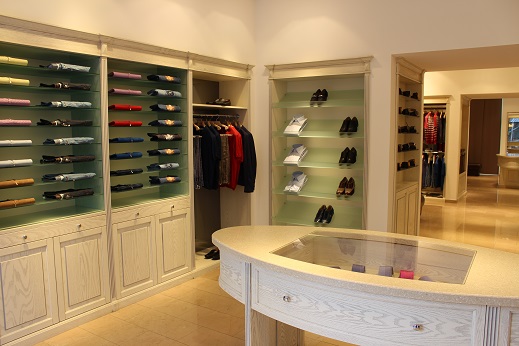 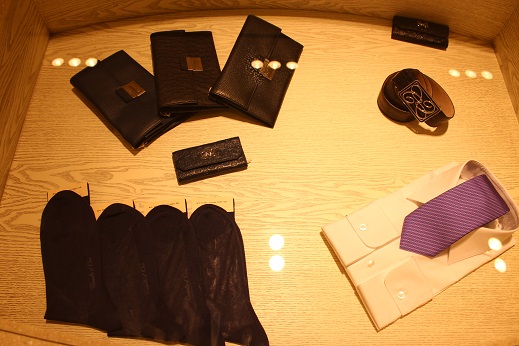 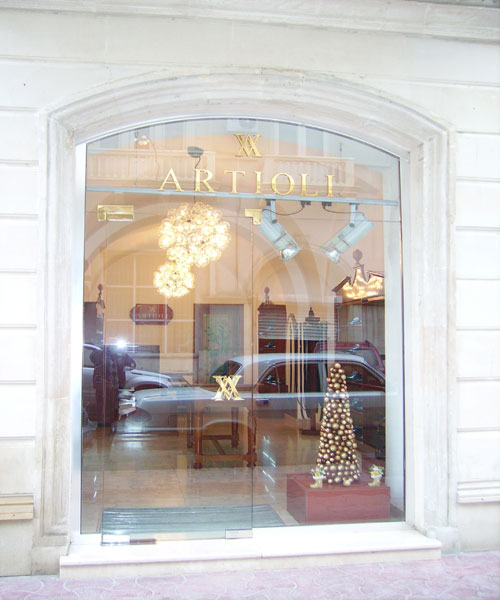 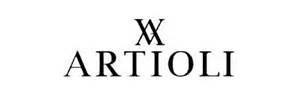 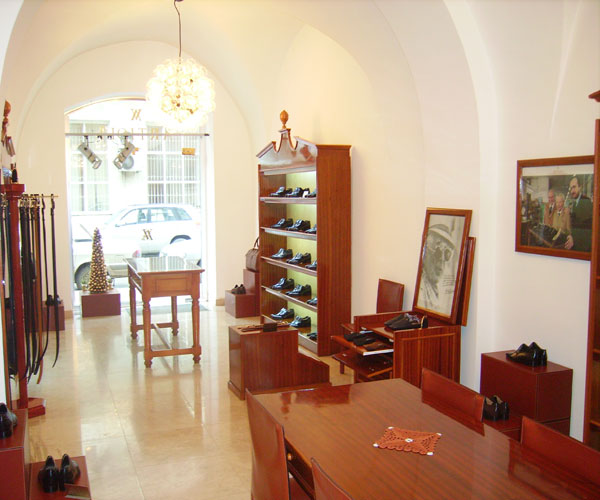 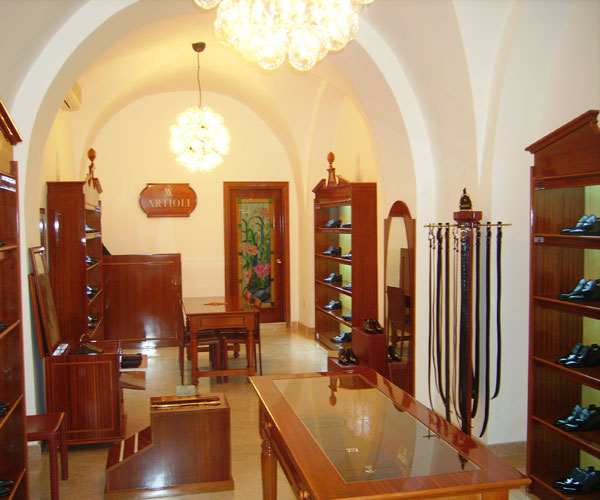 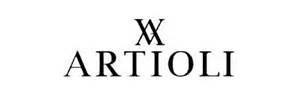 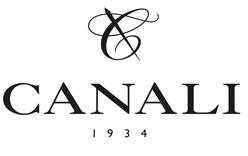 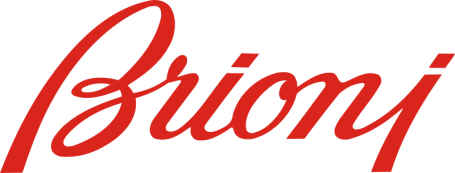 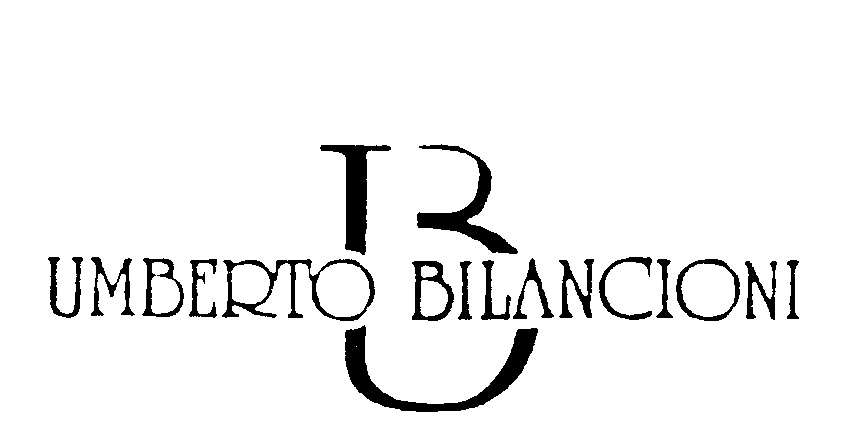 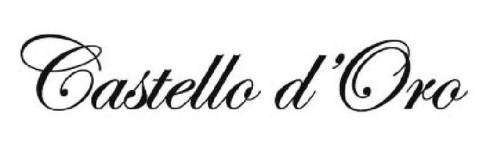 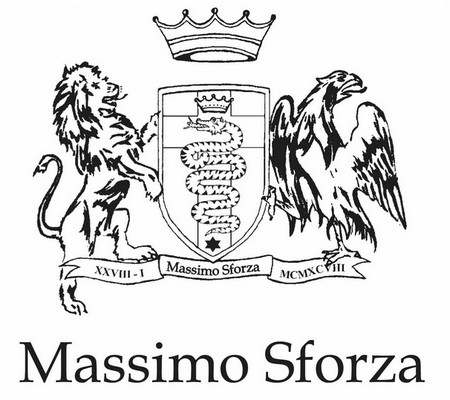 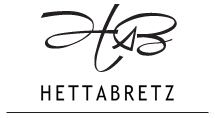 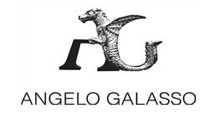 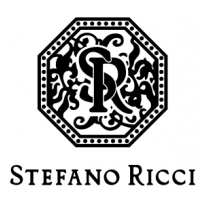 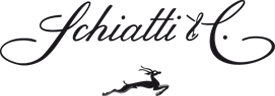 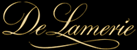